Properties of Matter
How and why do we study Matter?
Learning goal:
To DESCRIBE and EXPLAIN matter based on its PROPERTIES and INTERACTIONS
Vocabulary
Quantitative
Qualitative
Physical 
chemical reaction 
Intensive
Extensive
All descriptive terms for properties of matter...
THE STUDY OF MATTER
CHEMISTRY is the study of matter, its organization and how it behaves
What is matter?
Matter is anything that has 
MASS (amount of matter in a substance)
	and
VOLUME (amount of space matter takes up)

What isn’t matter?
What ISN'T matter?
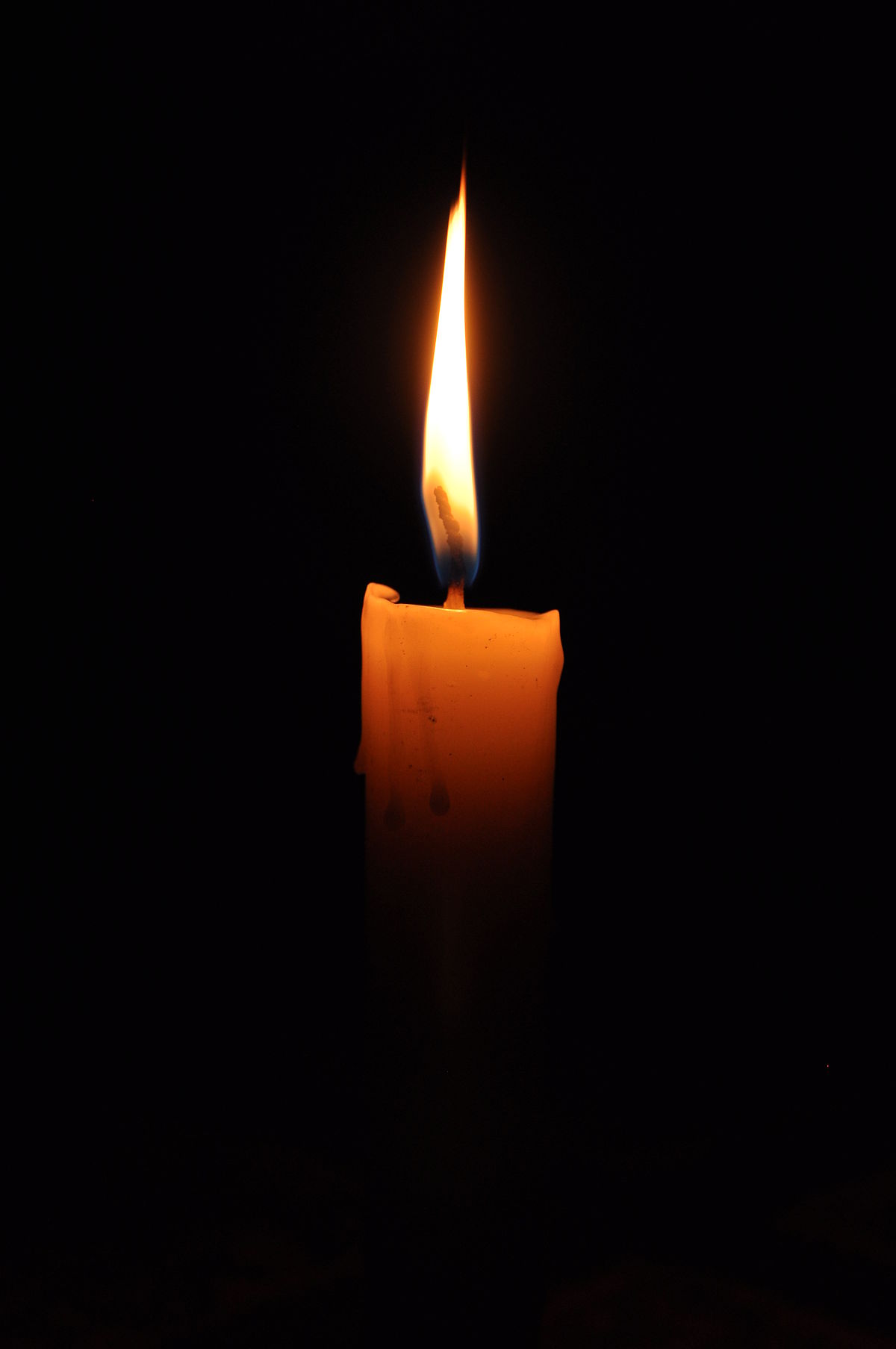 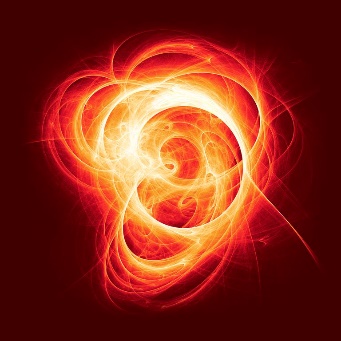 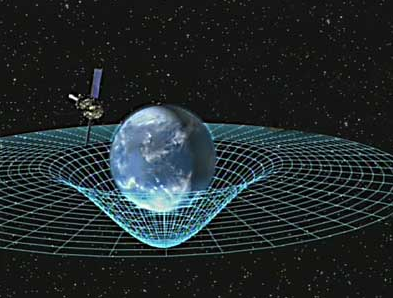 Energy (light, sound, heat)
Energy has no mass or volume
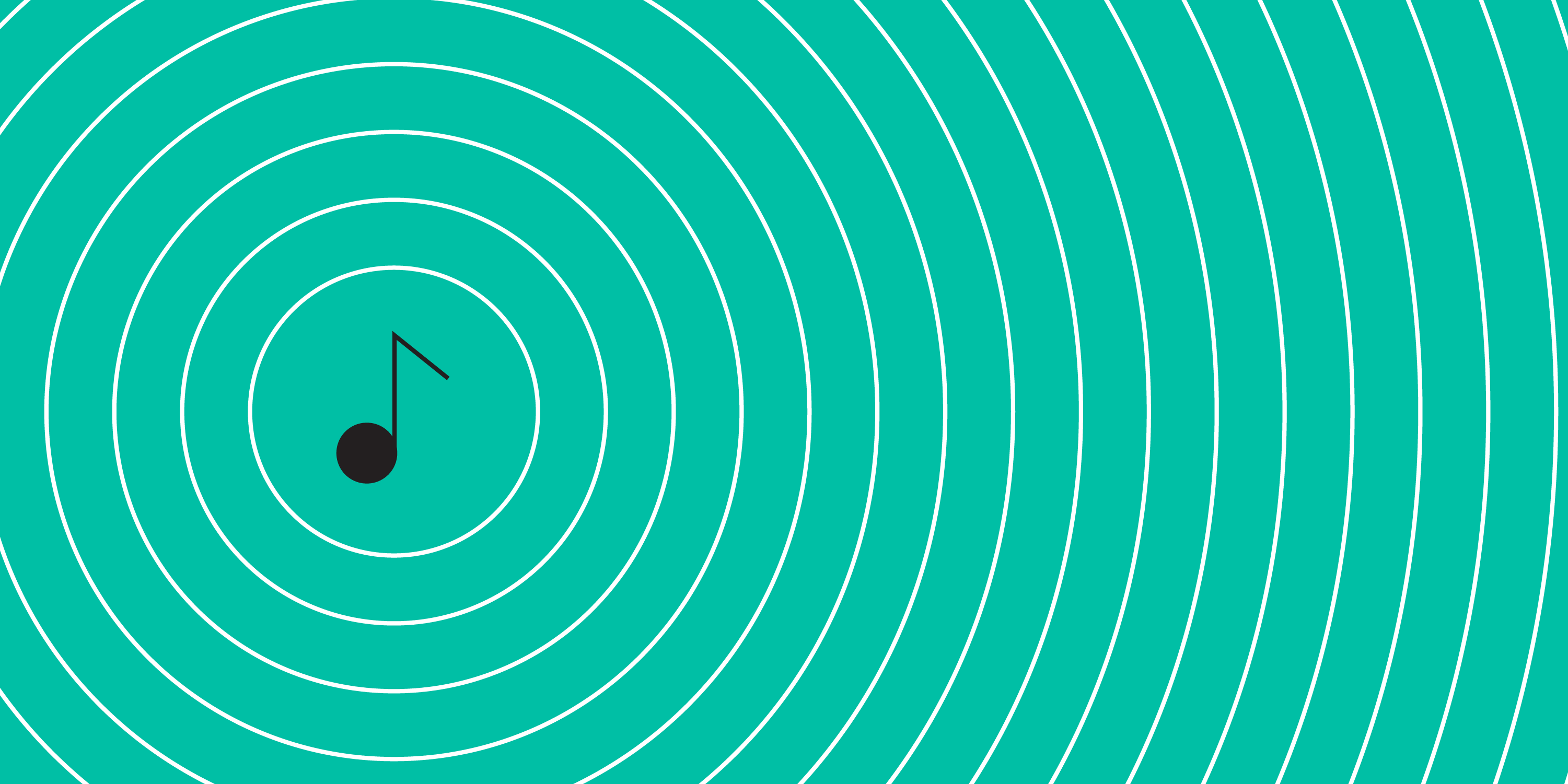 How can we Describe Matter?
Matter can be described by its Physical and Chemical Properties
What is a property?
Property:  a characteristic of a substance that can be observed.
Properties can be used to describe a substance’s appearance or behaviour.
Properties of Matter
Properties can be classified as either 

PHYSICAL           or   		CHEMICAL
PHYSICAL PROPERTIES OF MATTER
Physical properties can be measured or observed without changing matter to a different substance.
[Speaker Notes: Describe properties of a strawberry]
Physical Properties
Colour - red, blue,….
Odour -  putrid, burnt, spicy,…
TASTE  - sweet, salty, sour, bitter
[Speaker Notes: Lustre:  (how shiny a solid is) - shiny, dull, metallic, pearly
Clarity - Transparent (clear), cloudy, opaque, translucent]
State: solid, liquid, gas
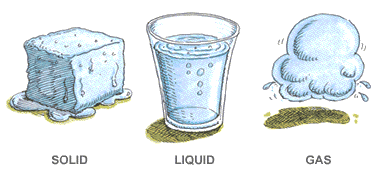 Review Changing States of Matter
Texture - coarse, smooth, fine, gritty, rough, slippery, sticky, feathery, bumpy, fluffy, …
Luster - (how shiny a solid is) - shiny, dull, metallic, pearly, glassy, etc
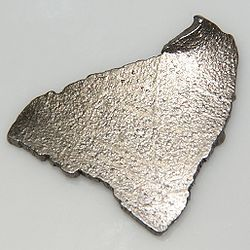 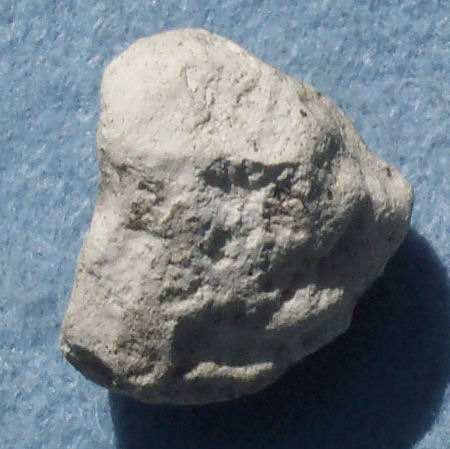 CLARITY - Transparent (clear), cloudy, opaque, translucent
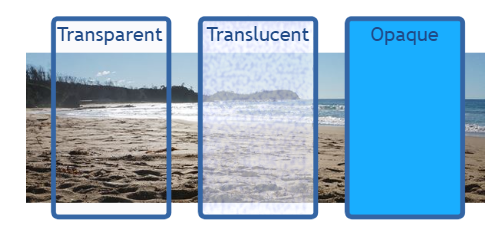 Hardness: resistance to being scratched or dented
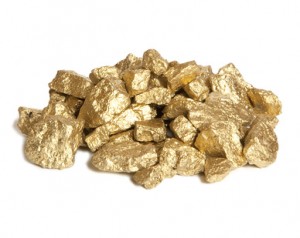 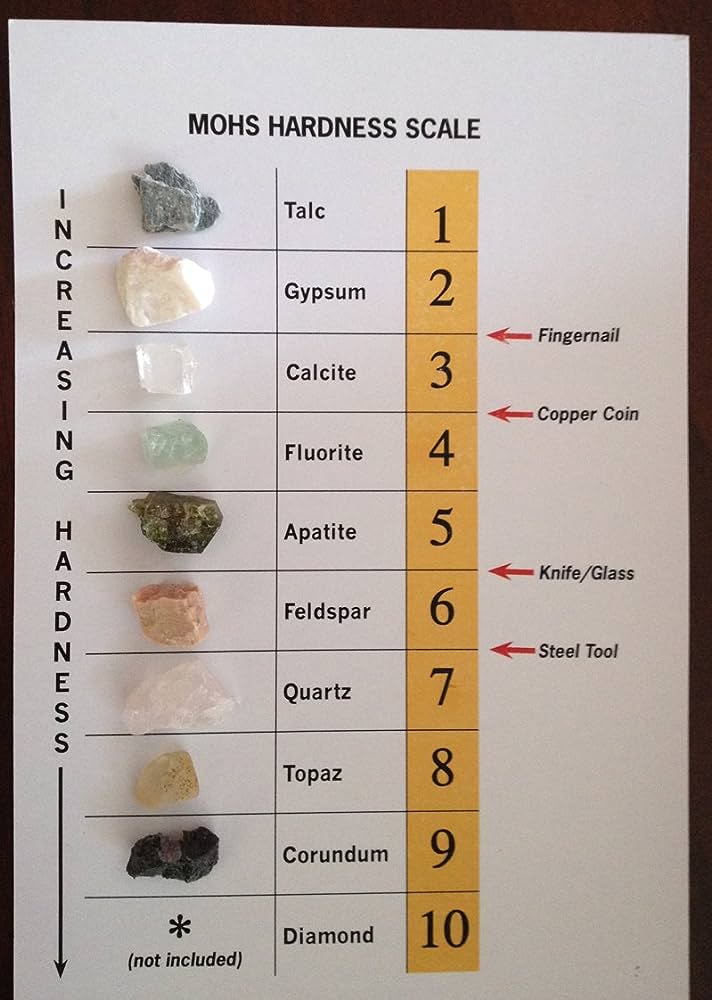 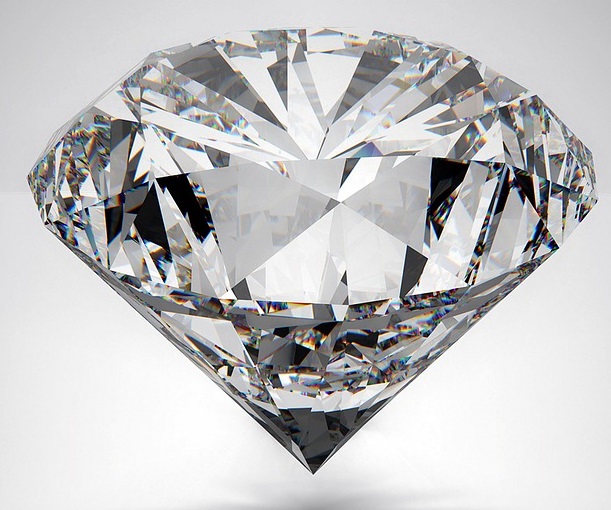 Malleability
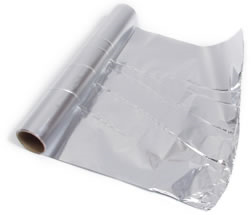 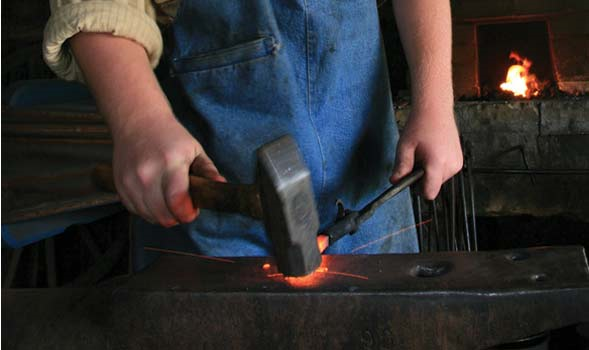 Substance’s ability to be hammered into a thin sheet
[Speaker Notes: MALLEABILITY: ability to be pressed or bent into different shapes]
Ductility
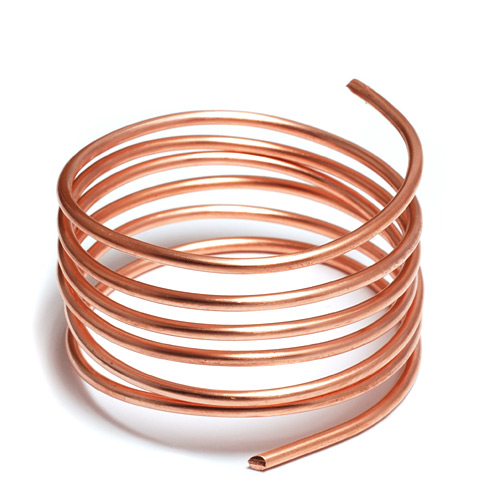 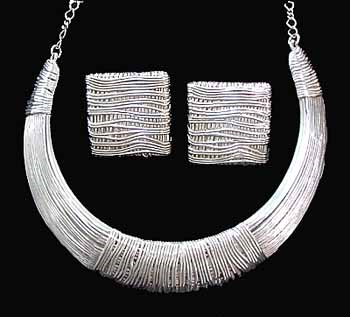 Substance’s ability to be stretched into a wire.
[Speaker Notes: Single ounce (28g, equal weight to about 2 Tablespoons of sugar) can be stretch into a gold thread 8 km long]
Conductivity – ability to conduct Heat or Electricity
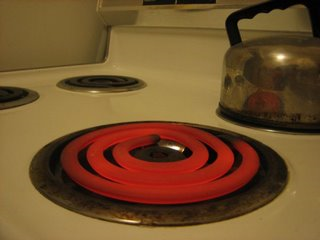 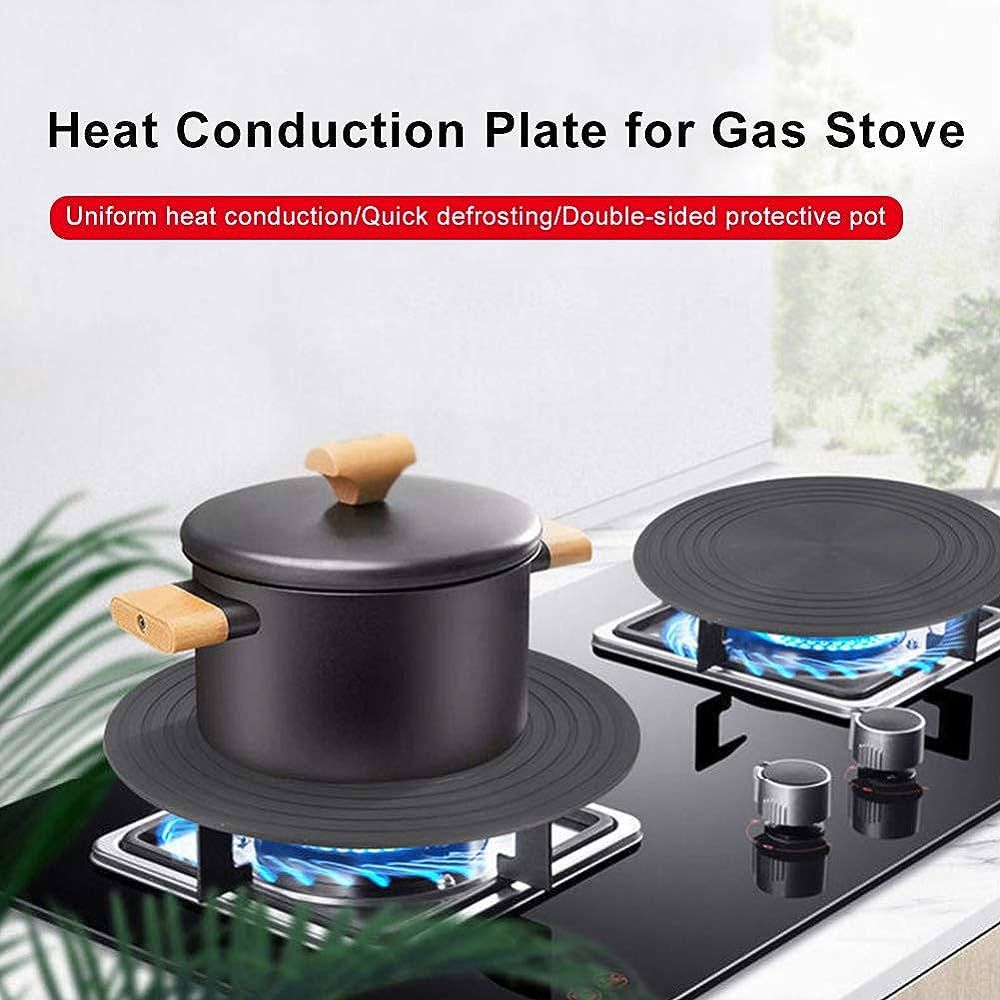 [Speaker Notes: Metals are good conductors]
Melting Point - the temperature at which a substance changes from a solid to a liquid
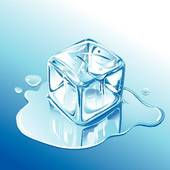 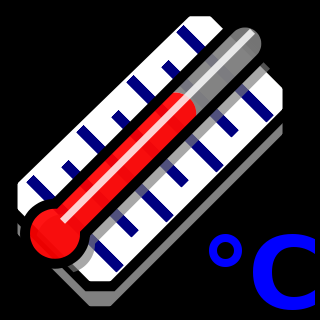 Boiling Point - the temperature at which a substance changes from a liquid to gas.
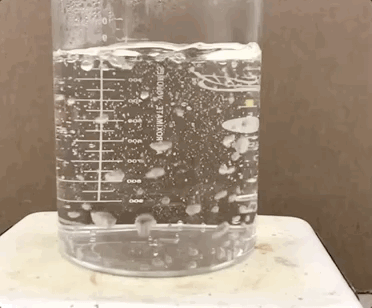 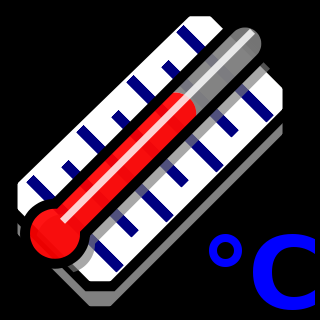 Solubility – substance’s ability to dissolve into another substance
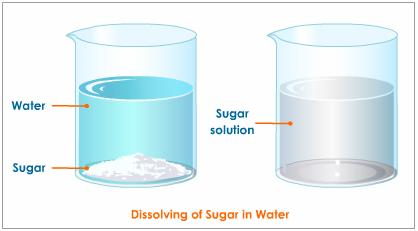 Viscosity – a substance’s resistance to flow
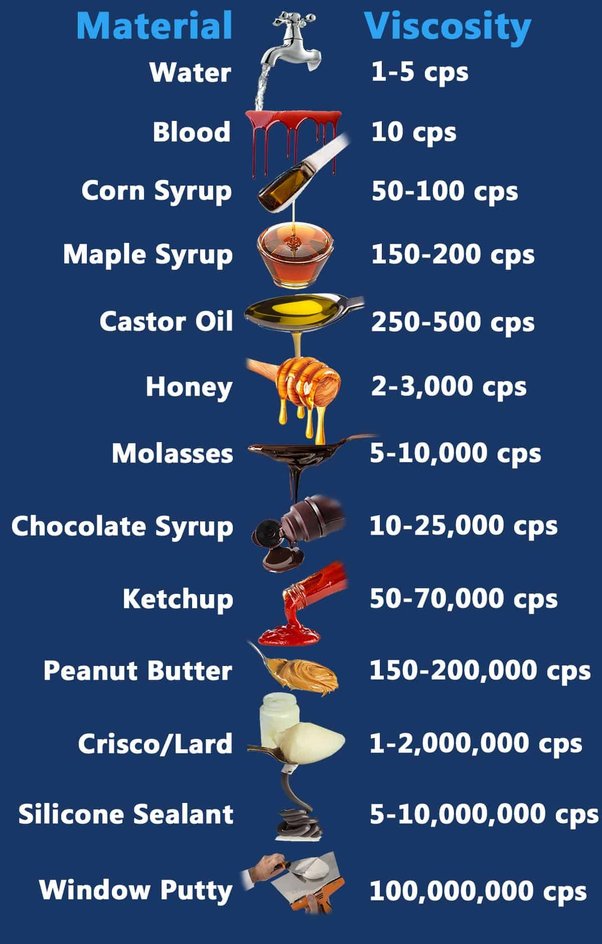 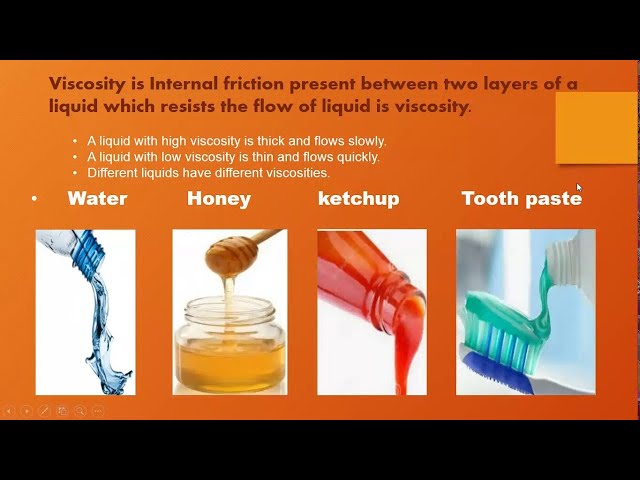 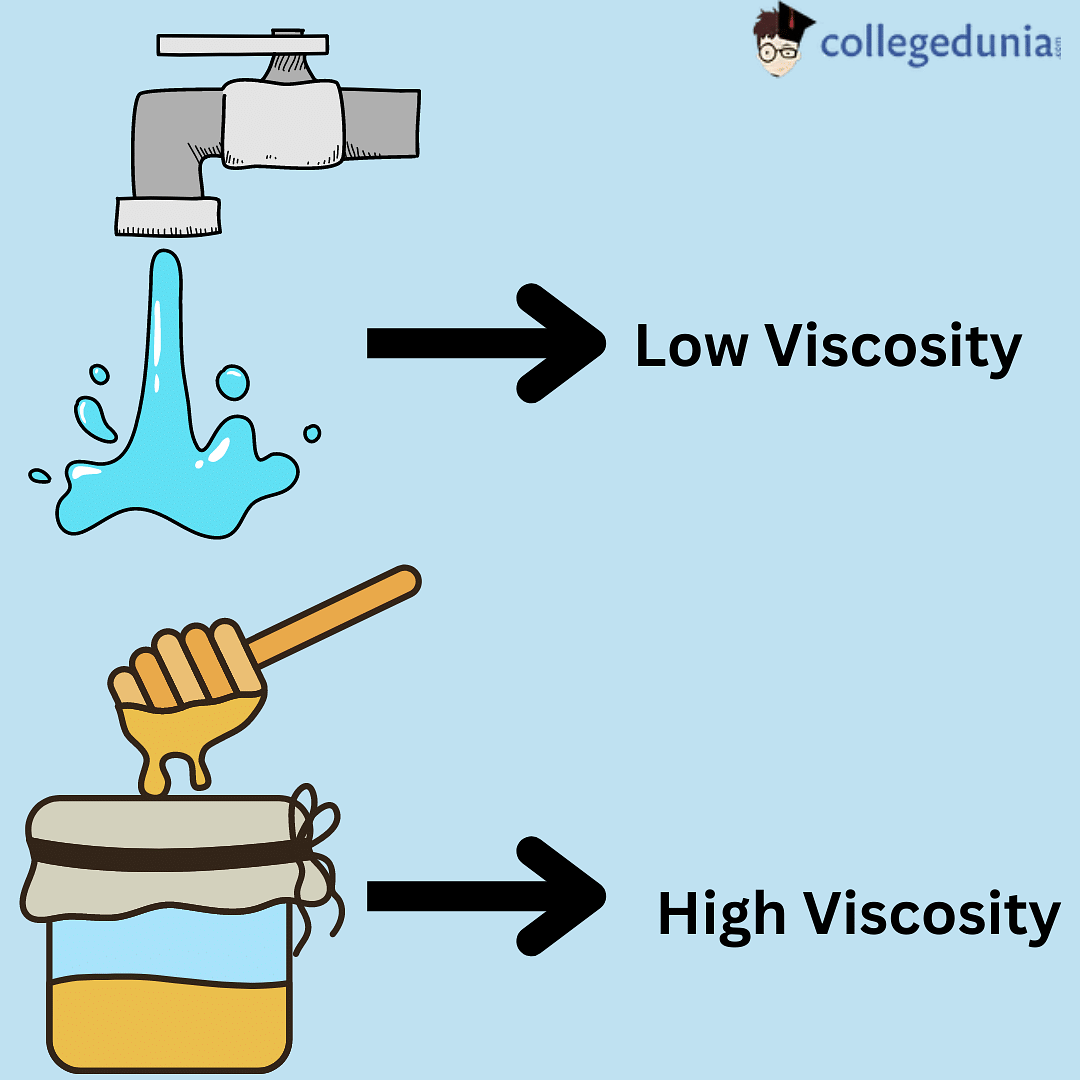 Viscosity
Honey is more viscous than water
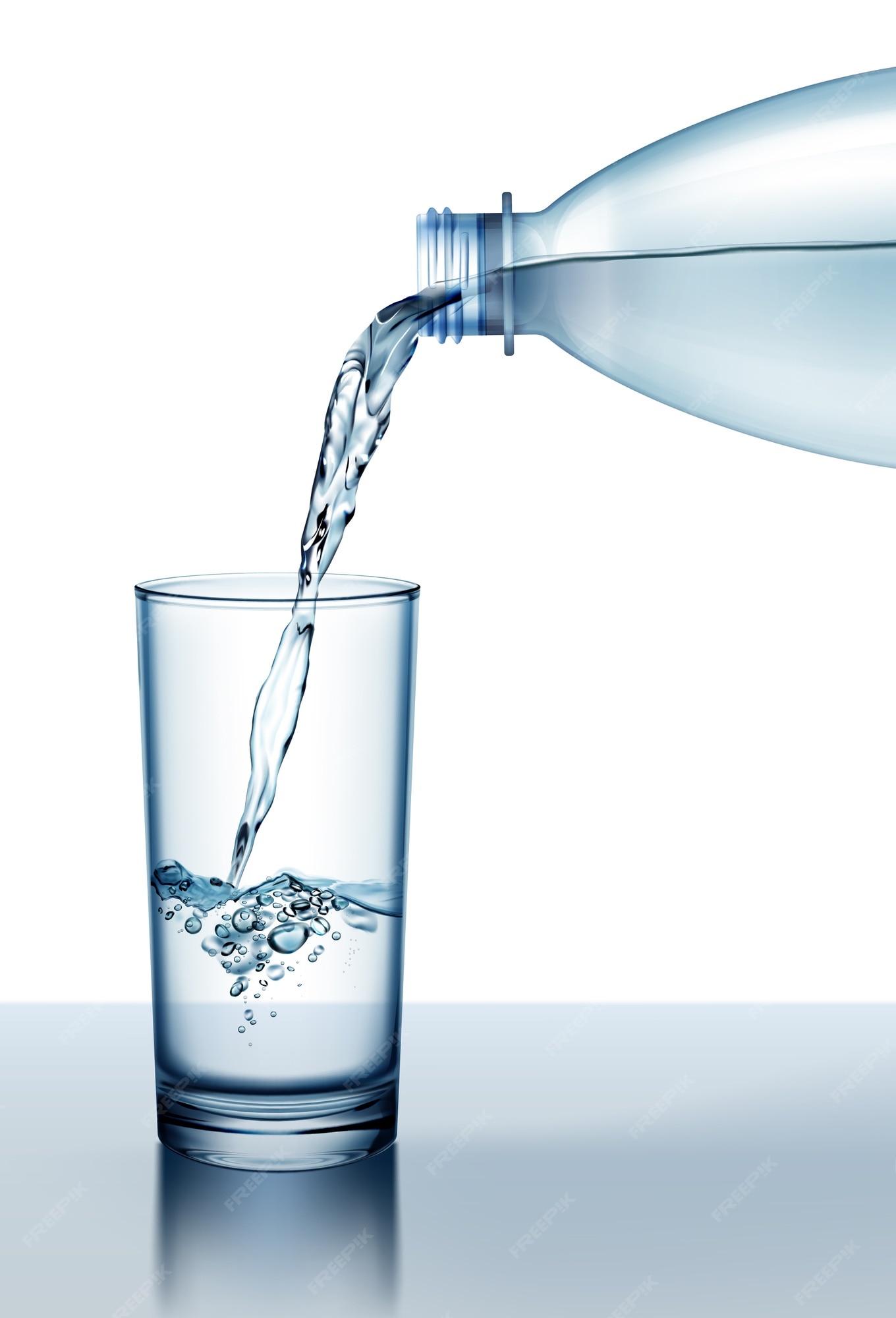 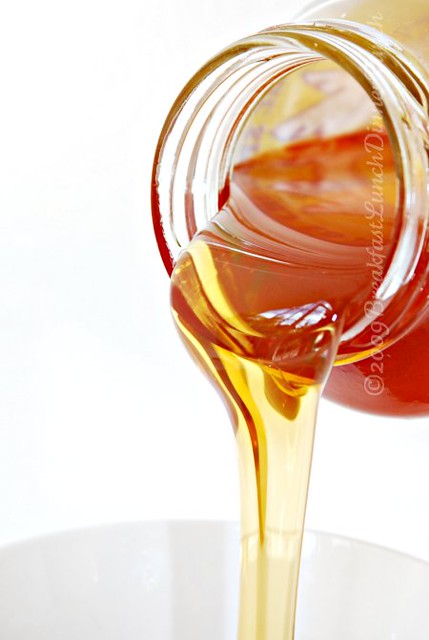 Density: how tightly packed the particles are
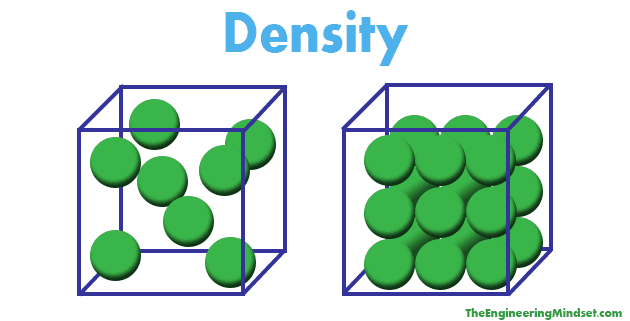 Mass and Volume are properties
How many can you use to describe a strawberry?
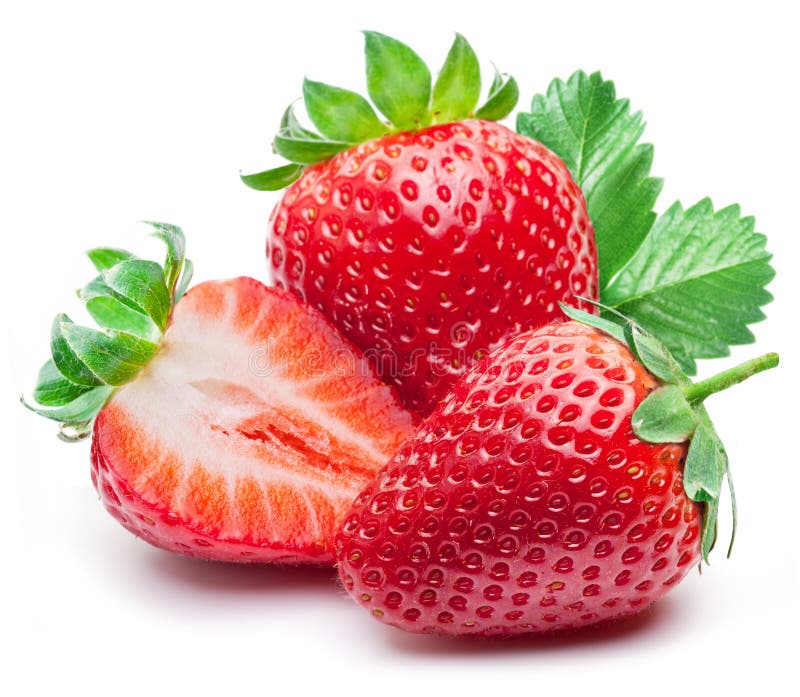 [Speaker Notes: How many 
Colour -
Odour -
Texture -
Lustre:  
Clarity -
TASTE can you use?]
PROPERTIES OF MATTER can be Qualitative or Quantitative
Qualitative properties – Description using words
Eg. Flavor, colour, texture, hardness, sound, phase 
Eg. the strawberry is red, sweet, soft 

Quantitative  properties – description using numbers
Eg. mass, volume, melting point, solubility, boiling point.
Eg. the strawberry has a mass of 23g, a volume of 2.5 ml, and density of 9.3 g/ml
[Speaker Notes: Describe properties of a strawberry]
Practice
Vocabulary
Chemical Properties of Matter
A Chemical property is a characteristic that can only be measured or observed as matter transforms (changes or turns into) into a different type of matter.
[Speaker Notes: This occurs when a substance REACTS with another substance.]
Chemical Properties of Matter
Example: To see if something is flammable, you must burn it. Then the substance is changed.

Is Paper flammable?
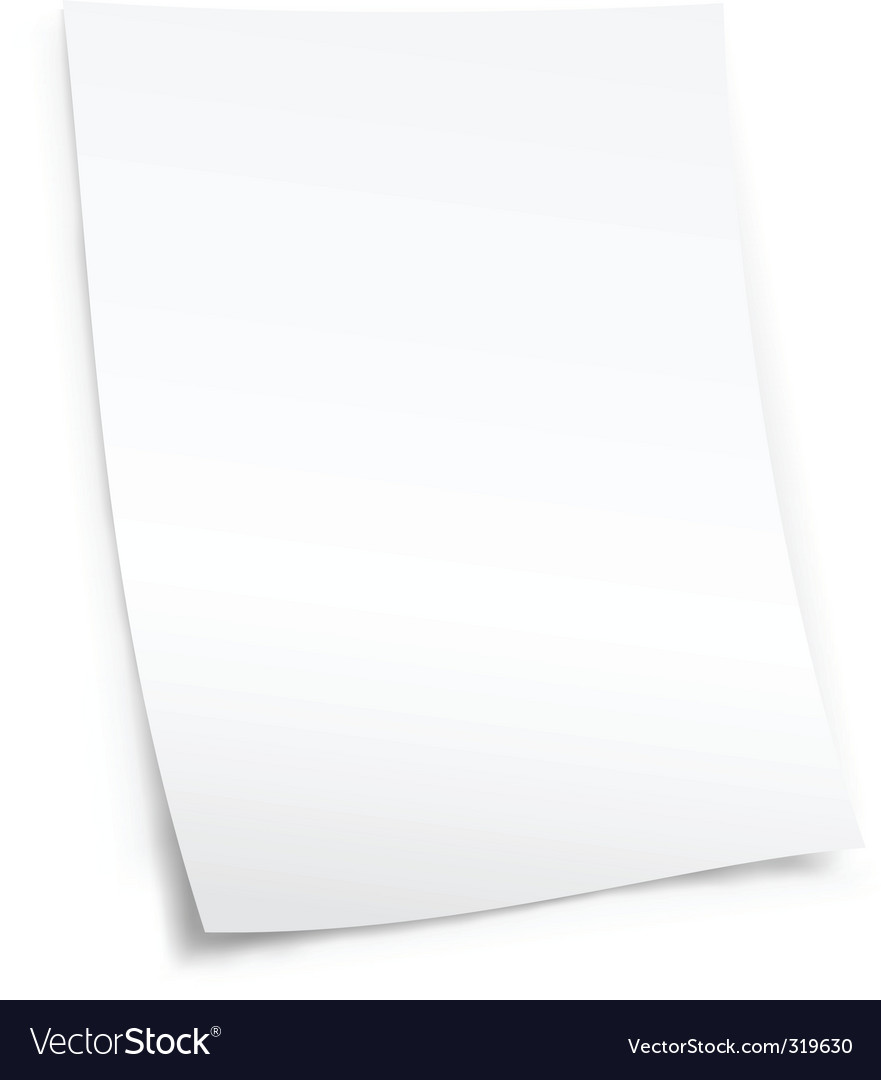 Chemical Properties of Matter
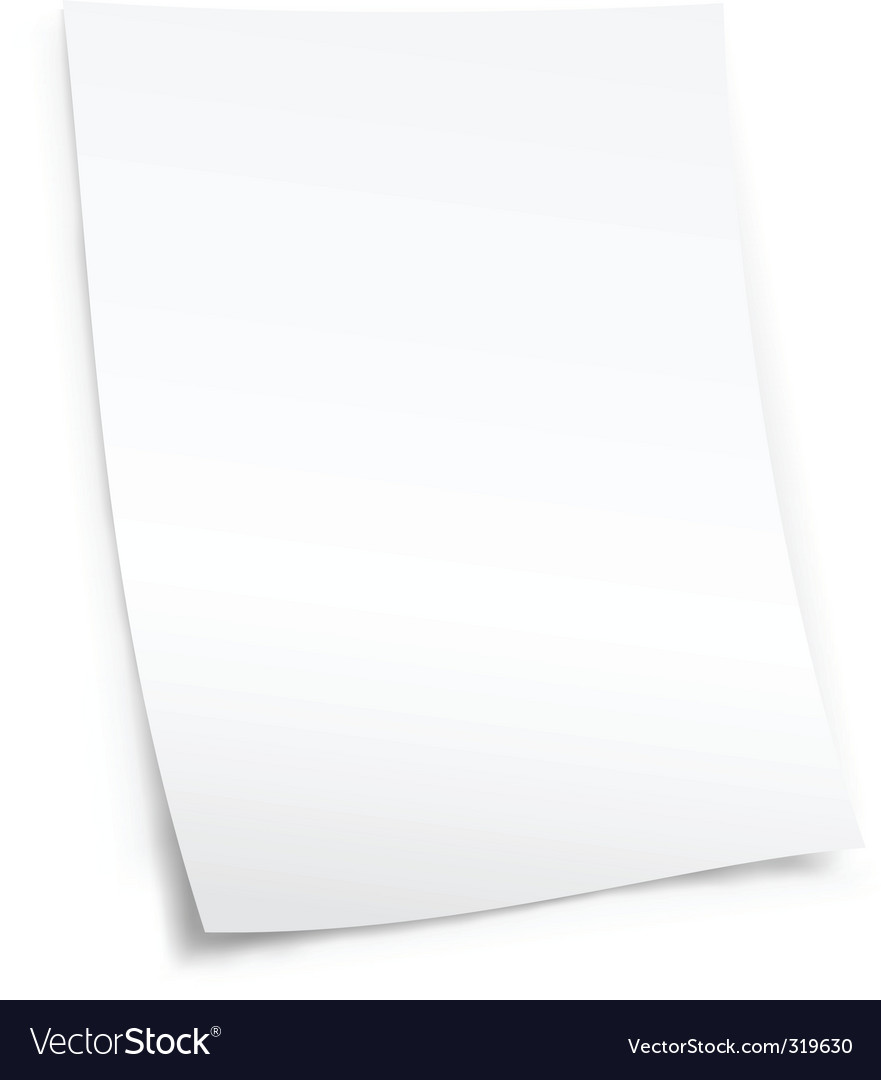 Is Paper flammable?             

Yes, we can see it burn and the paper has changed from White  black

Flammability is a chemical property of paper
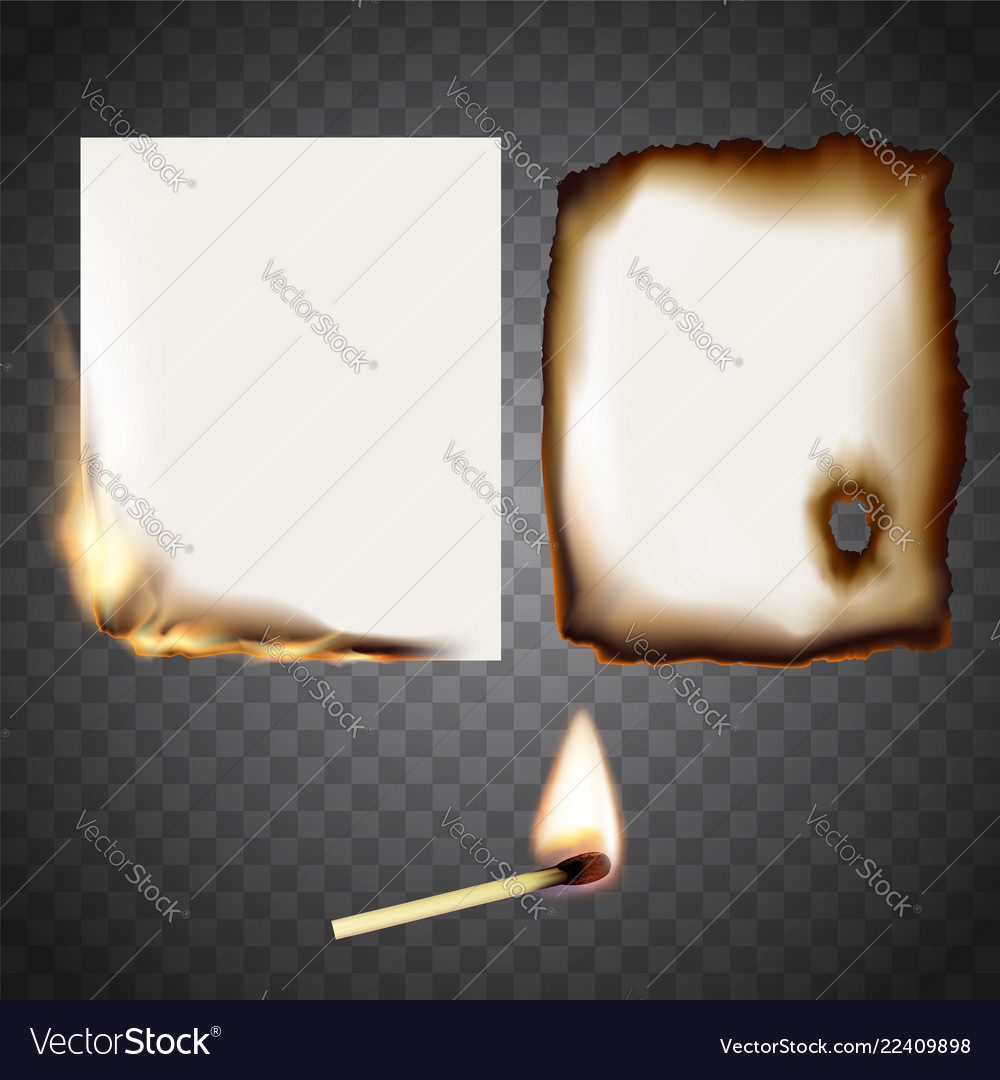 Chemical Properties of Matter
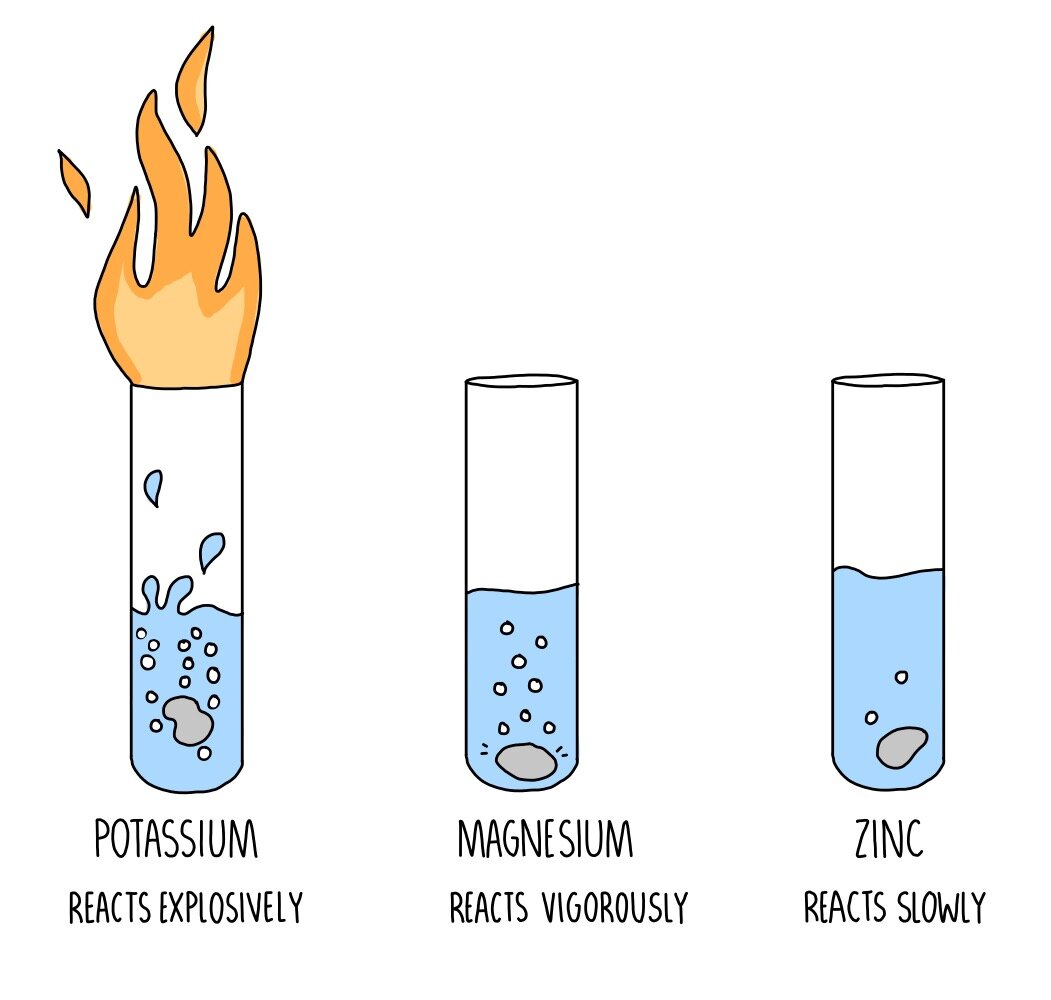 Reactivity – ability to combine chemically with another substance.
Certain materials are highly reactive, whereas others are extremely inactive.
Reactivity example
When an apple is cut, it reacts with oxygen making it go brown (oxidation).
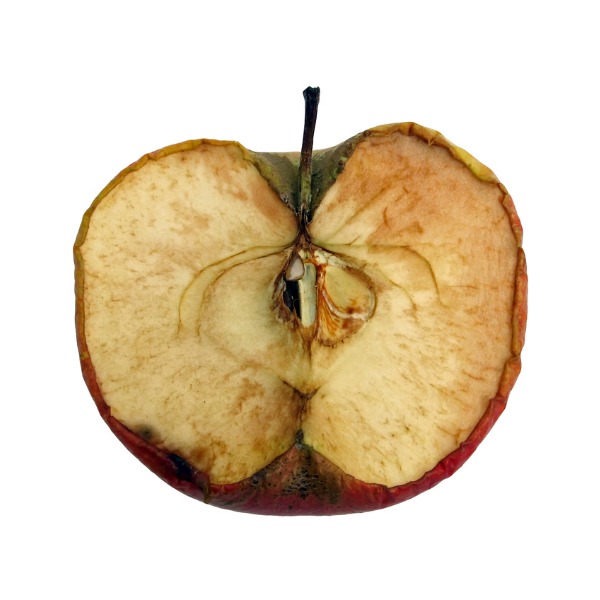 REACTIVITY
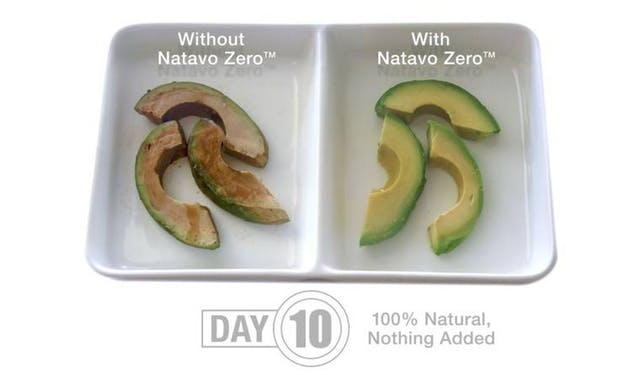 [Speaker Notes: the dlfkaldkfkldf
bility of matter to react with another substance to form one or more new substances with different properties.]
Oxidation - Ability to react with oxygenExample: RUST
Iron is capable of combining with oxygen to form iron oxide (rust).
Ability to rust is a property of iron but not aluminum.
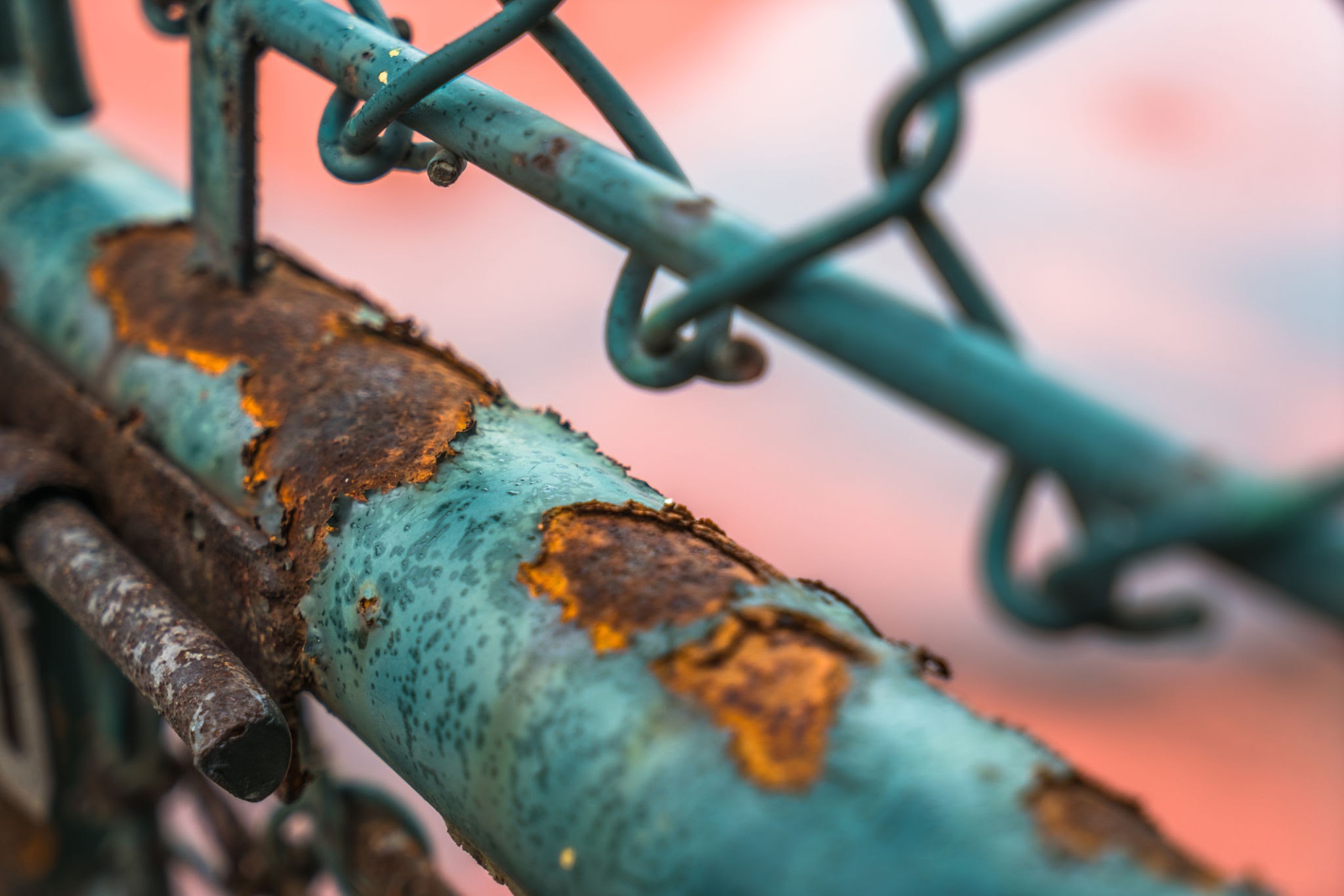 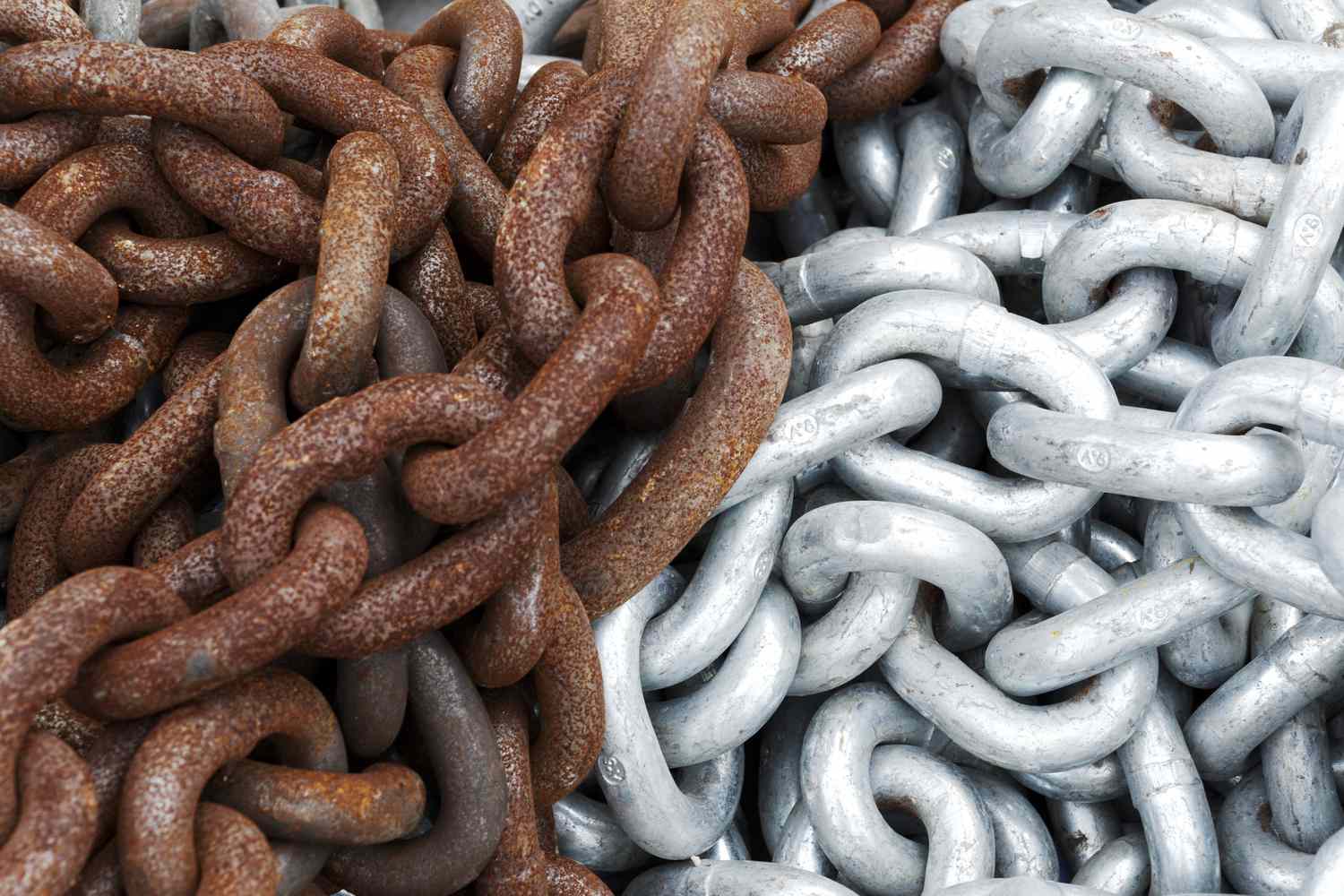 [Speaker Notes: A chemical property of iron is that it is capable of combining with oxygen to form iron oxide, the chemical name of rust. A more general term for rusting and other similar processes is corrosion]
Oxidixation
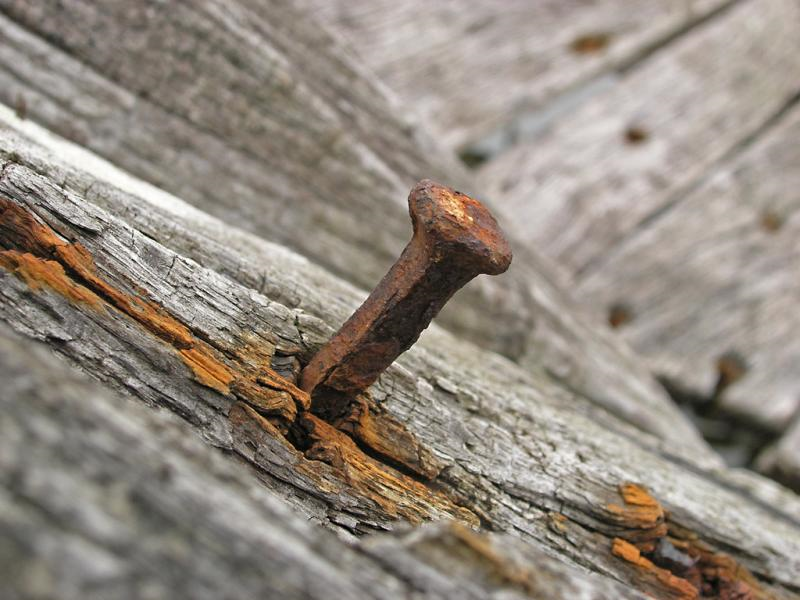 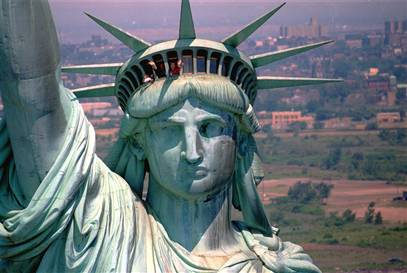 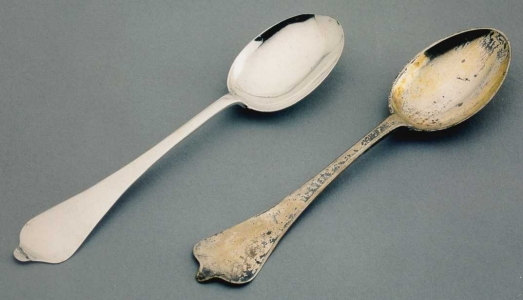 Chemical Properties of Matter
Flammability - ability to burn.
As matter burns, it reacts with oxygen and transforms into various substances. 
E.g. wood is flammable
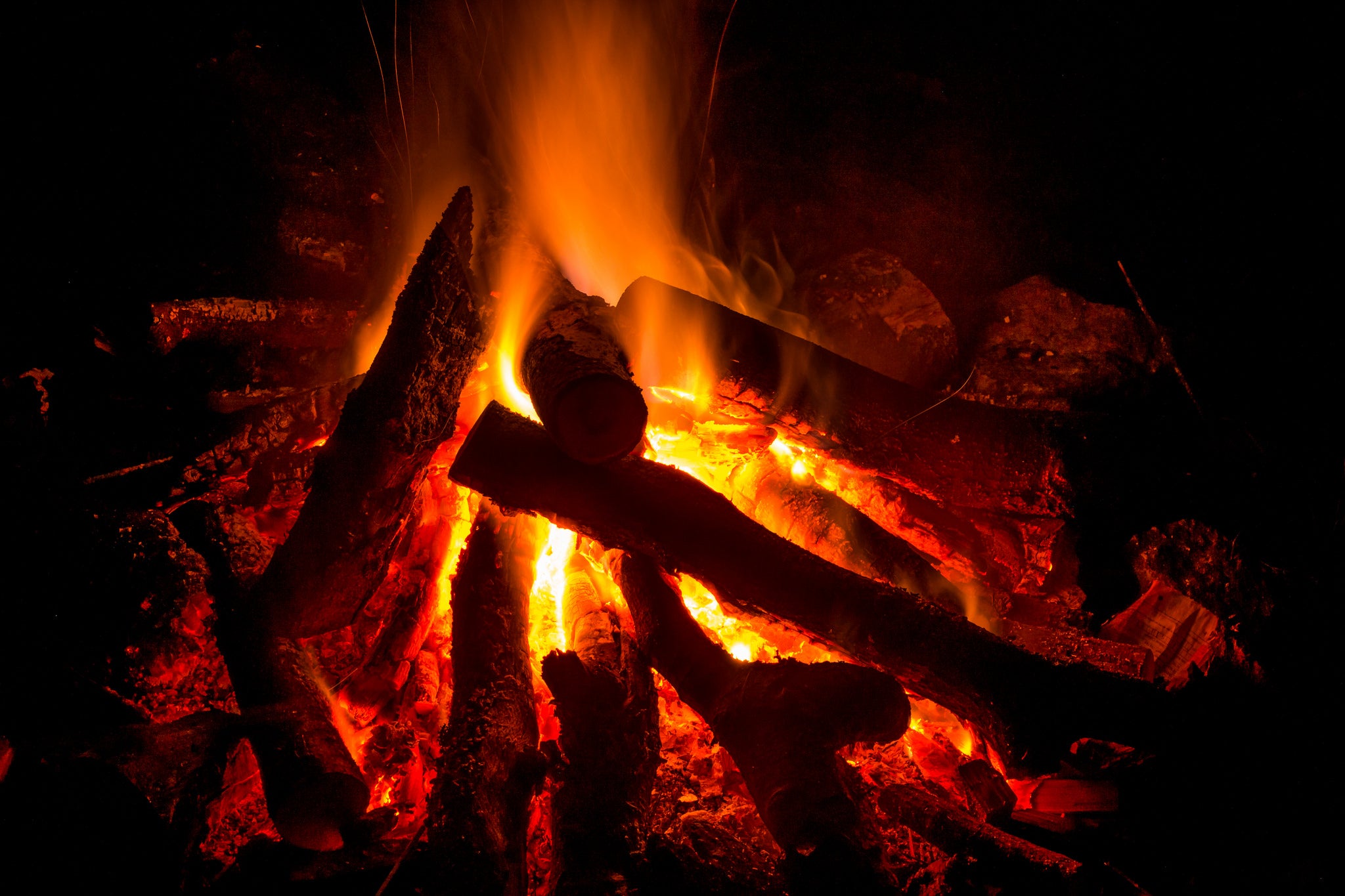 Chemical Properties of Matter
Toxicity- ability of a substance to harm an organism.
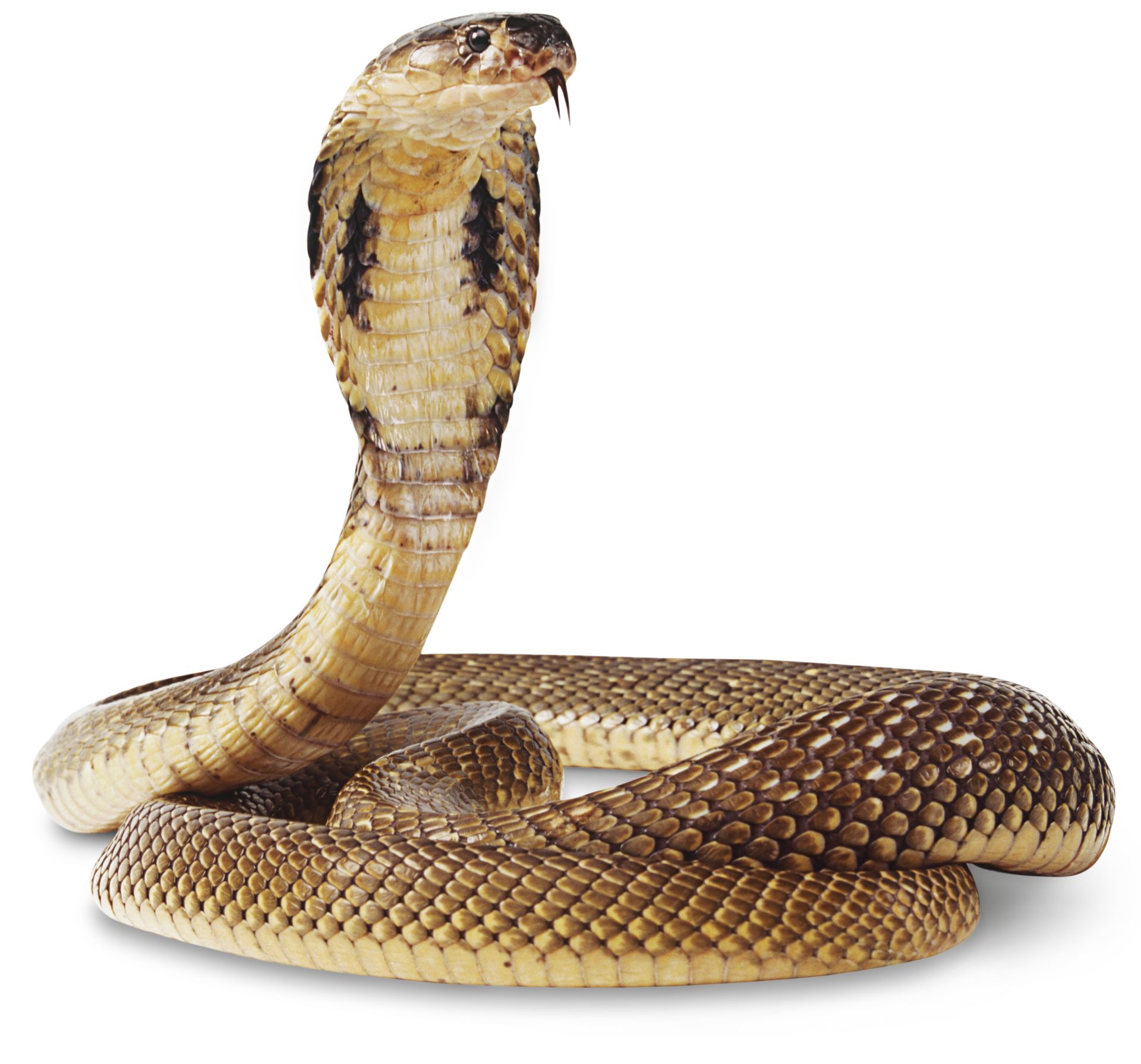 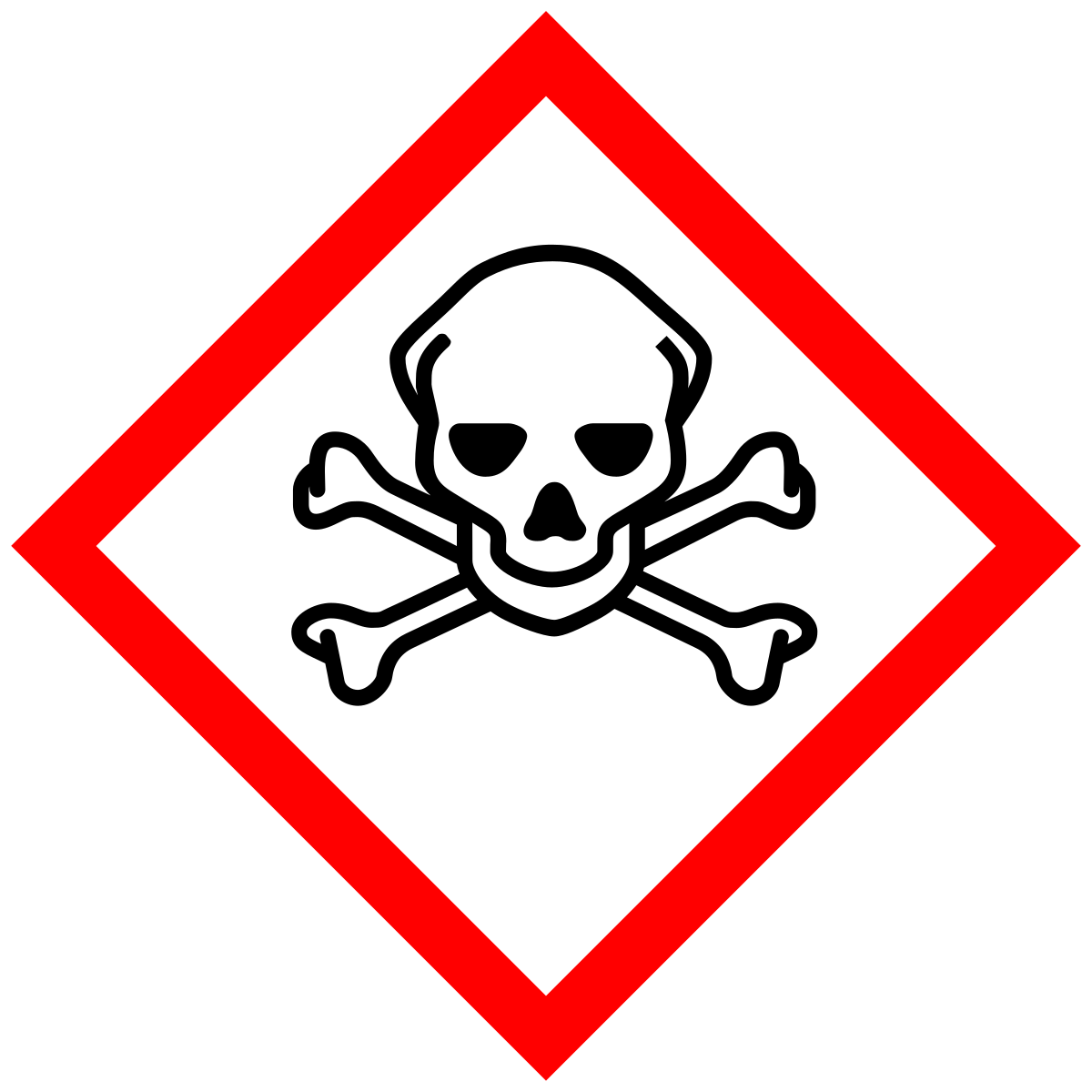 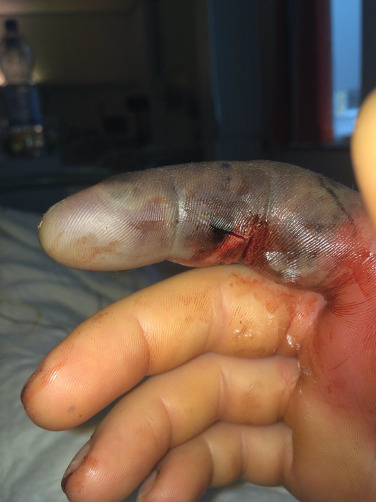 Chemical Properties of Matter
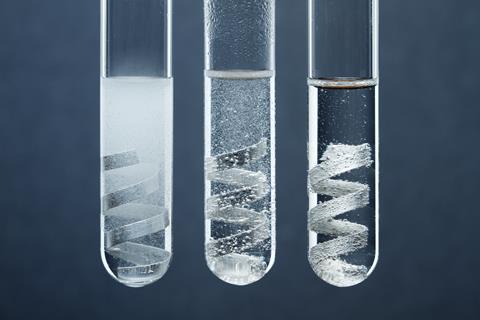 Acidity – A substance’s ability to react with acid 
Some metals form compounds when they react with different acids. 
Acids react with bases to create water, which neutralizes the acid.
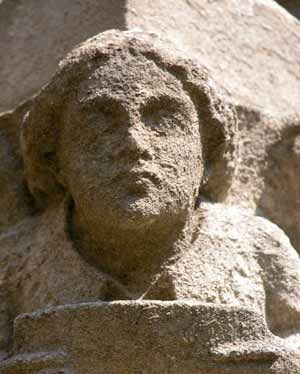 Intensive and Extensive Properties of Matter
Properties of matter are either EXTENSIVE or INTENSIVE.
EXTENSIVE Properties of Matter
depend on the amount of matter present
[Speaker Notes: E.g. mass and volume.]
Intensive Properties of Matter
Does NOT matter how much matter you have
[Speaker Notes: E.g. density, temperature, colour]
Check your understanding
Classify these properties as either INTENSIVE or EXTENSIVE:

Colour						malleability
Mass
Density
Volume
Temperature
Boiling point
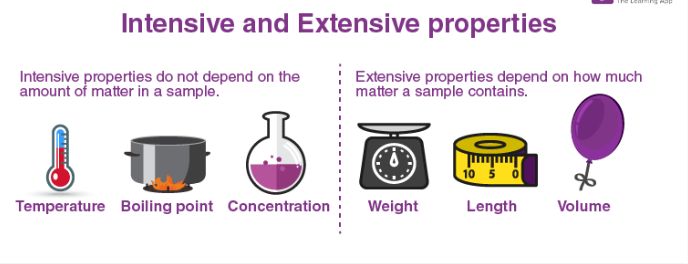 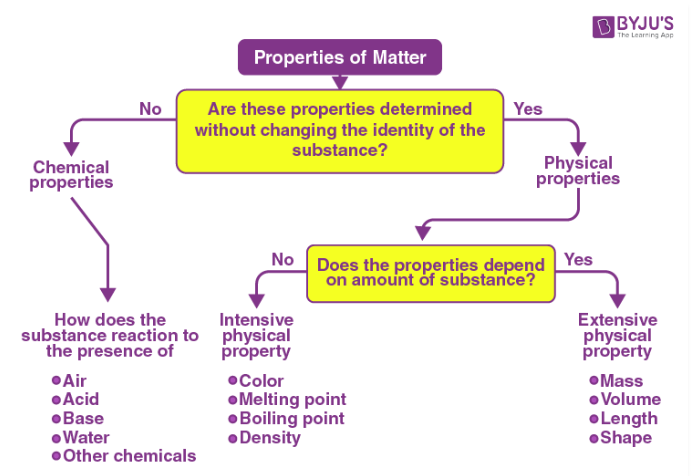 Practice
Properties of matter worksheet
vocabulary

Video: Examples of Physical and Chemical Properties https://www.youtube.com/watch?v=oF0lN0jZYx0

Properties Song!: 
https://www.youtube.com/watch?v=uJOGy0dgmUU